CSPS Digital Accelerator
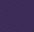 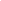 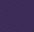 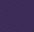 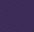 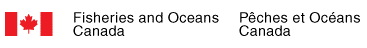 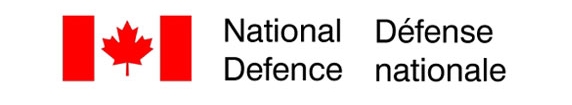 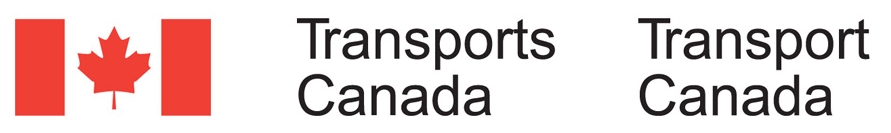 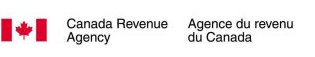 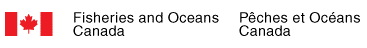 Our partners
Our partners
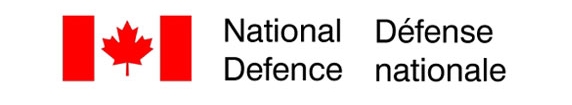 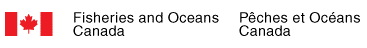 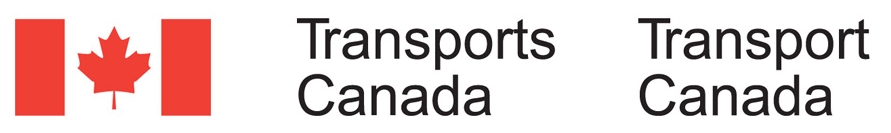 Our partners
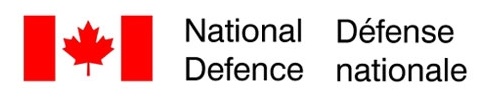 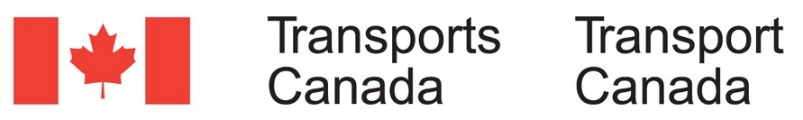 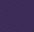 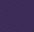 The CSPS Digital Accelerator is...
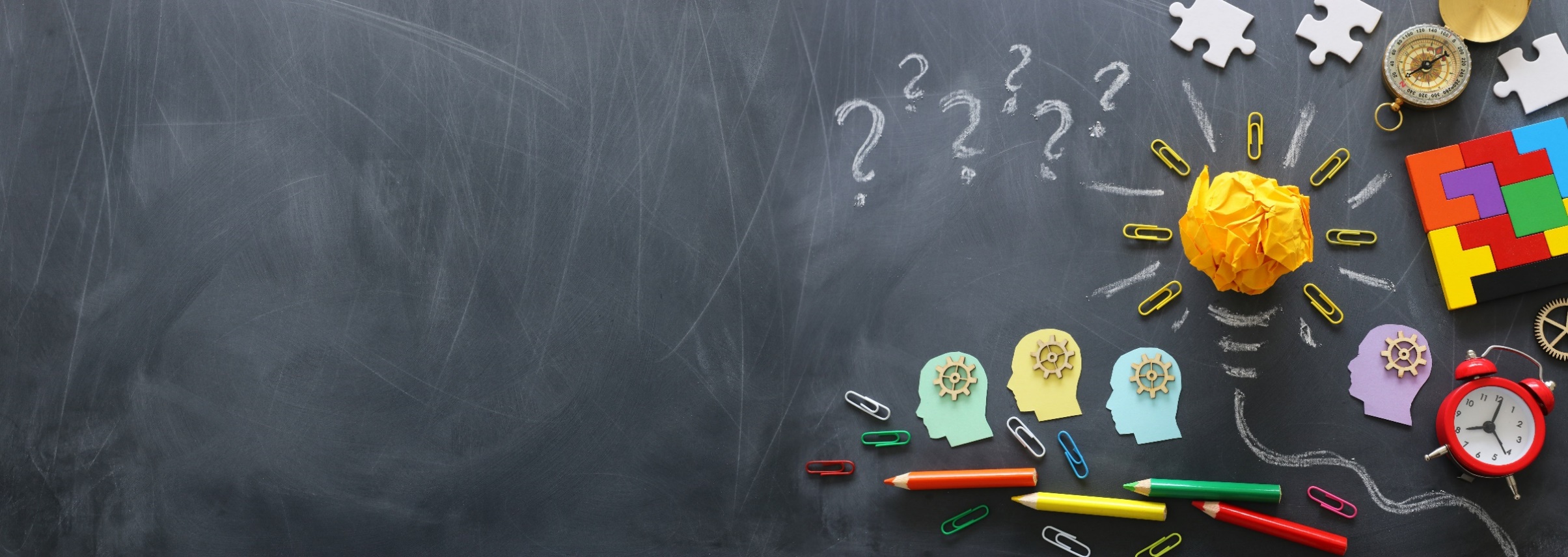 A unique learning experience (pilot) that:
Requires a commitment from teams to engage in the program as participants as well as testers
Is delivered over a 6-month period (Sept-Mar)
Is a team-based in workflow experience that provides hands-on learning opportunities with coaching and mentoring support
Guides teams through the work of designing, prototyping and testing a human-centered solution to a current problem
Does NOT require any financial cost to participate but requires Senior Management buy-in
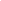 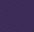 L’Accélérateur du numérique est...
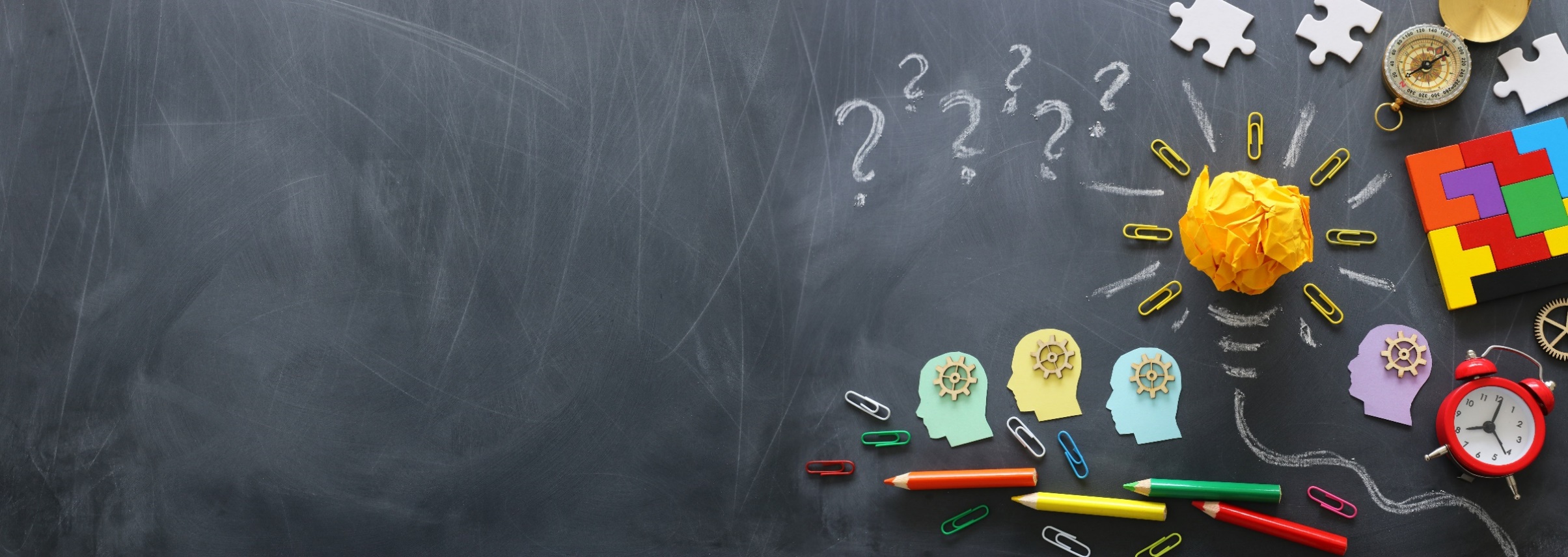 Un programme d'apprentissage unique (pilote) qui : 
Nécessite un engagement des équipes à programme en tant que participants ainsi qu'en tant que testeurs 
Est offert sur une période de 6 mois (sept-mars) 
Est une expérience d'équipe basée sur le flux du travail qui offre des opportunités d'apprentissage pratiques avec un soutien de coaching et de mentorat 
Guide les équipes dans le travail de conception, de prototypage et de tests d'une solution centrée sur l'humain à un problème actuel
Ne requière aucun coût financier pour participer mais nécessite l'approbation de la haute direction
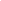 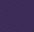 Applied learning opportunities
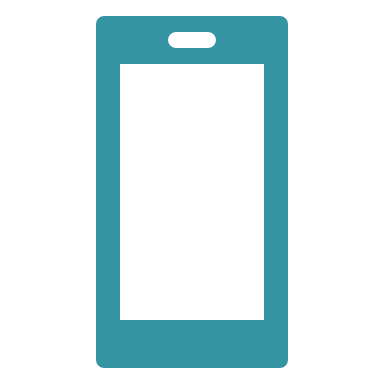 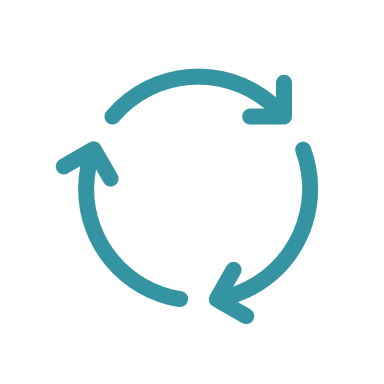 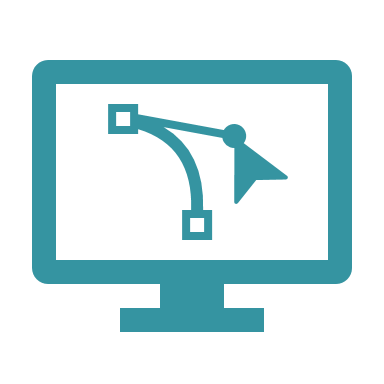 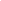 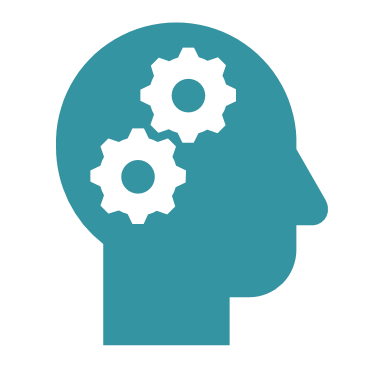 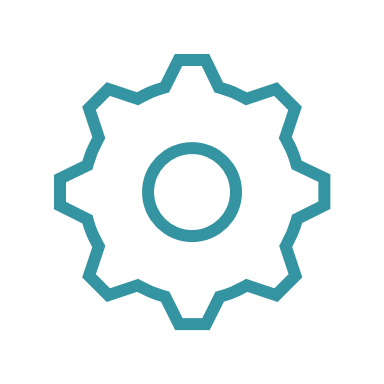 Built on the foundation of the design process
Using agile, lean and product management
methods
Producing a demo
Innovation throughout
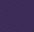 Possibilité d’apprentissage pratique
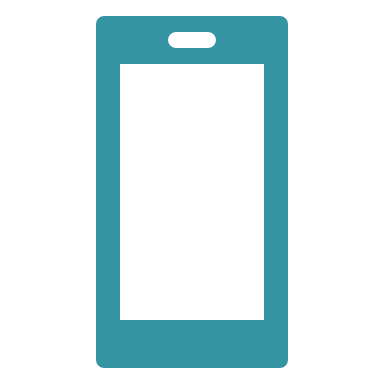 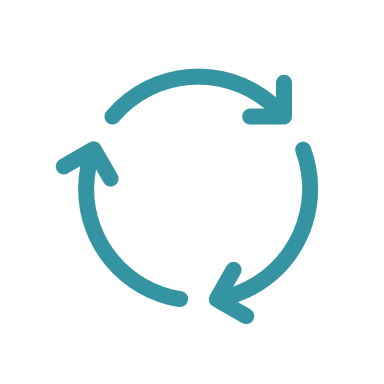 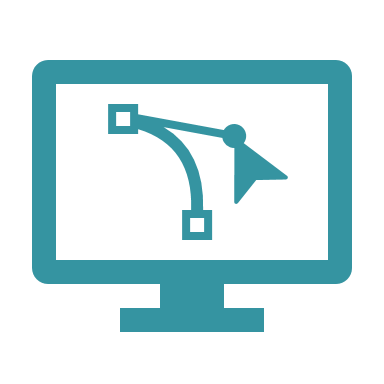 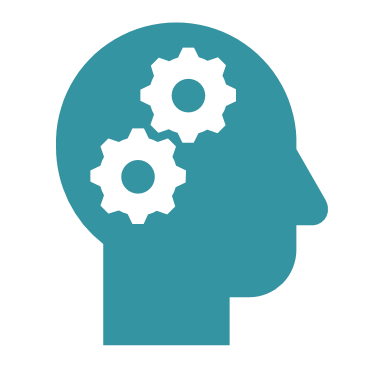 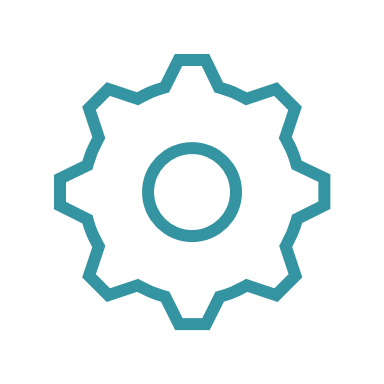 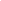 Construit sur la base du processus de conception
Réalisation d'une démo
L'innovation partout
Utilise des méthodes agile, lean et la gestion de produit
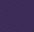 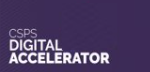 New Pilot of the Digital Accelerator starting in Sept 2023
A supported learning program that builds on the successes and lessons of previous cohorts
Addition of self-paced learning in catalogue to create scale and availability of learning outside of program.

Layer of applied learning for CSPS courses
Facilitation, advice, and support​ for in-workflow learning
Tailored resources for managers and executives

Community connection points 
Platform for collaboration and discussion
Learning opportunities for all public servants through events and community engagement such as: AMAs, communities of practice, and coaching/mentorship opportunities
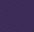 Nouveau programme pilote de l'Accélérateur à partir de septembre 2023
Un programme d’apprentissage en équipe facilité qui mise sur les réussites et les leçons apprises des cohortes précédentes
Ajout de produits d'apprentissage à rythme libre dans le catalogue qui sont évolutifs et disponibles en dehors du programme.

2.   Couche d'apprentissage appliqué pour les cours de l'EFPC
Facilitation, conseils et soutien pour l'apprentissage en flux de travail
Ressources sur mesure pour les gestionnaires et les cadres

3.     Points de connexion avec la communauté
Plateforme de collaboration et discussion
Opportunités d'apprentissage pour tous les fonctionnaires par le biais d'événements et d'engagements communautaires tels que: foire aux questions, communautés de pratique, et opportunités de coaching/mentorat
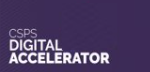 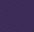 What is the expected benefit to the teams going through this program?
Teams will learn foundational human centered design and digital skills that can be used in the workplace. These skills will help teams understand the design process and how to implement the method.
Enhanced learning happens through partnerships such as: peer learning, coaching and mentorships. Teams will build relationships with other teams who are also experimenting and learning by doing, guided by CSPS facilitators.
Once the solution space is understood, and iterations and learning are complete, teams will have arrived at a solution to their problem and will have a solid tested prototype.
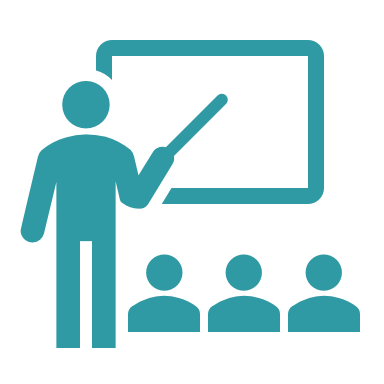 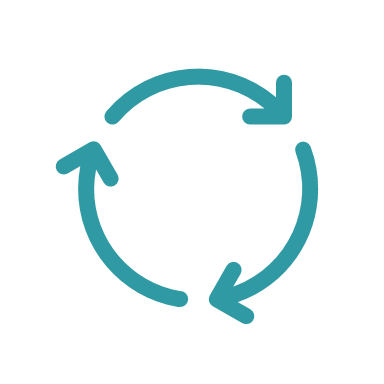 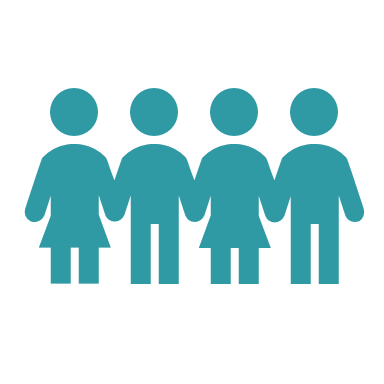 Skill Building
Learning in the flow of work
Peer Learning
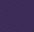 Quel est le bénéfice attendu pour les équipes qui suivent ce programme?
Les équipes apprendront la conception centrée sur l'humain ainsi que des compétences numériques fondamentales pouvant être utilisées au travail. Ces compétences aideront les équipes à comprendre le processus de conception et comment mettre en œuvre la méthode.
L'apprentissage amélioré se produit grâce à des partenariats tels que: l'apprentissage par les pairs, le coaching et le mentorat. Les équipes établiront des relations avec d'autres équipes qui expérimentent et apprennent en faisant, guidées par les animateurs de l'EFPC.
Une fois que l'espace de solution est compris et que les itérations et l'apprentissage sont terminés, les équipes seront arrivées à une solution à leur problème et auront un prototype testé solide.
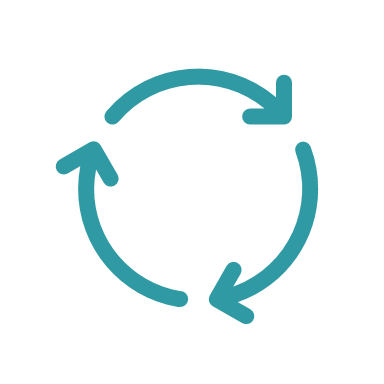 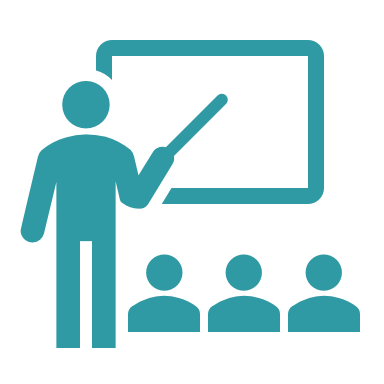 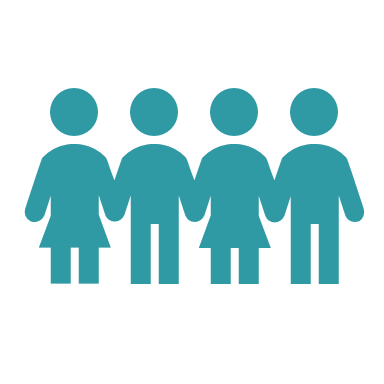 Renforcement de compétences
Apprentissage dans le flux de travail
Apprentissage 
par les pairs
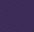 Who can participate on your team?
Recommended depending on the needs of the project
Recommended
Nice to have
Essential participants
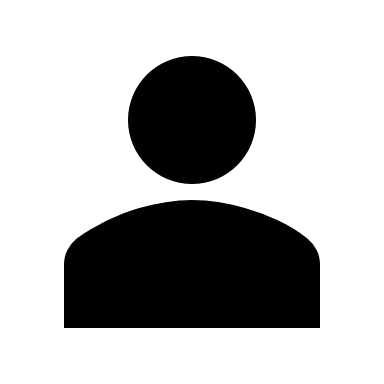 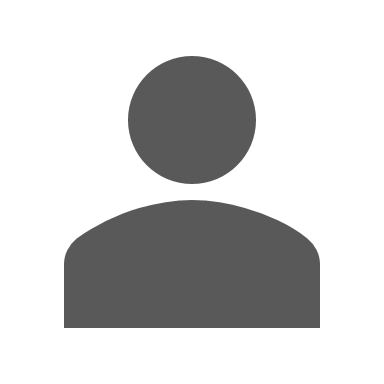 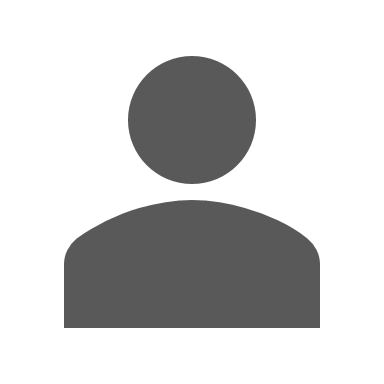 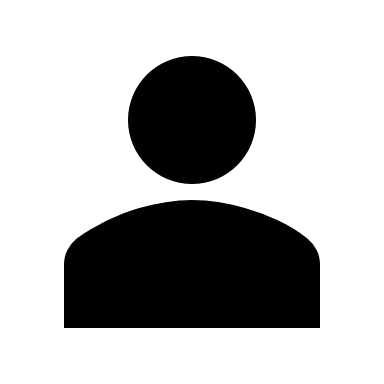 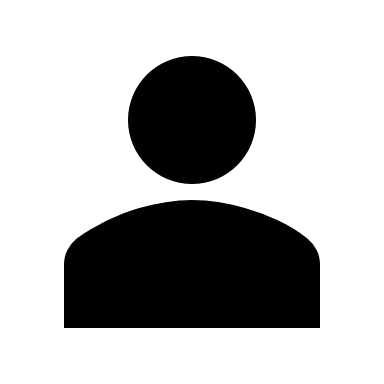 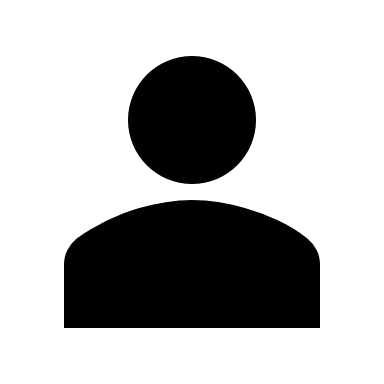 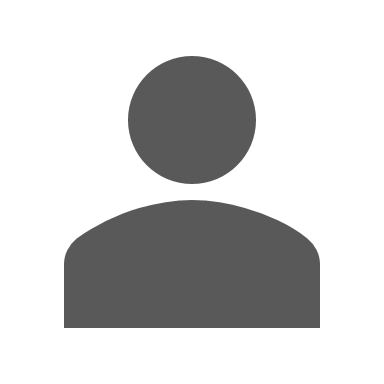 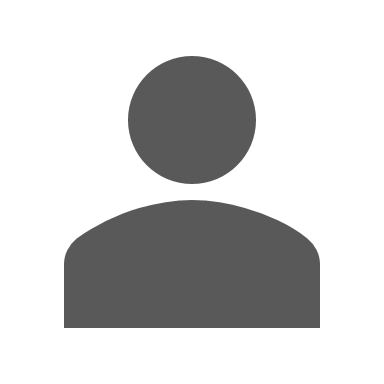 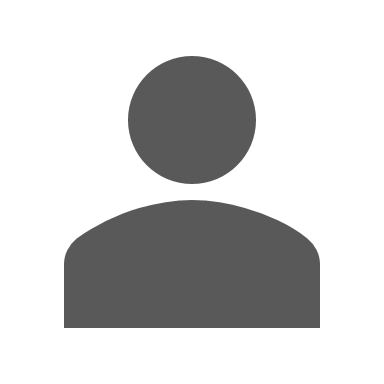 Client-Focused Executive
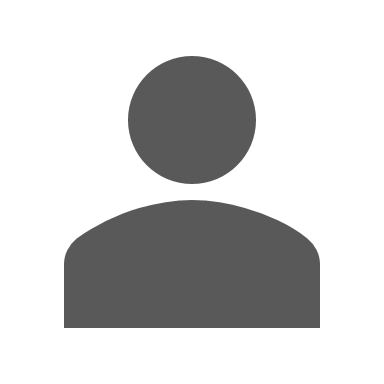 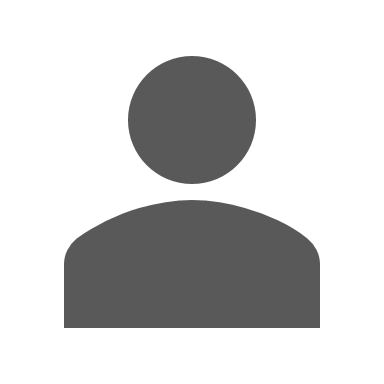 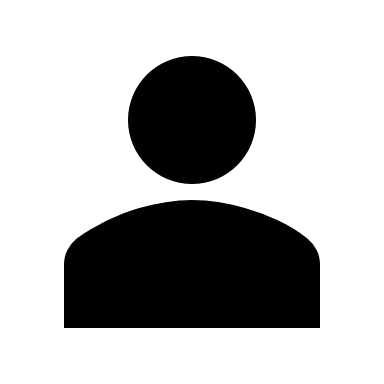 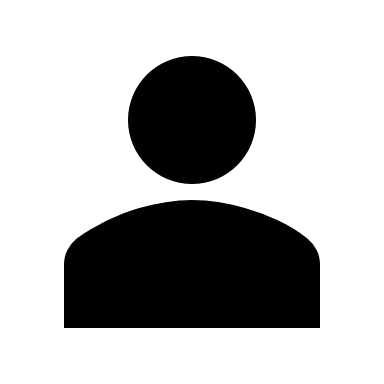 Executive Champion with oversight of the problem space
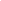 Dept Accelerator, Innovation or Transformation
Hubs and Labs
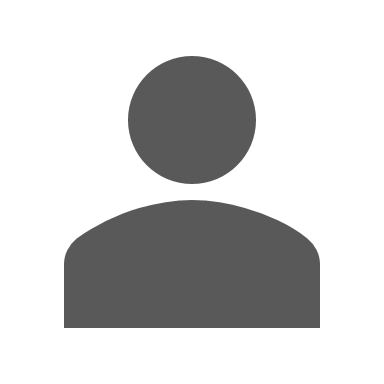 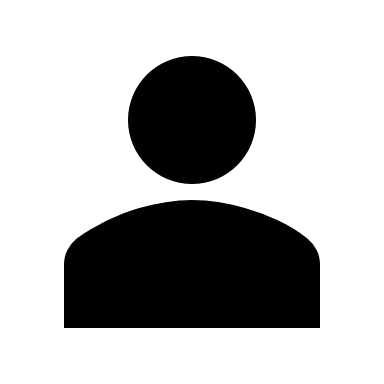 Corporate Partners
(Communications, Policy, Legal, Security, etc.)
Other 
Executive
Stakeholder
Product Team
3-10 people who can work together to address the specific problem
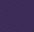 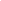 À quoi ressemblent les équipes de l’Accélérateur?
Recommandés
Souhaitables
Participants essentiels
Recommandés selon les besoins du projet
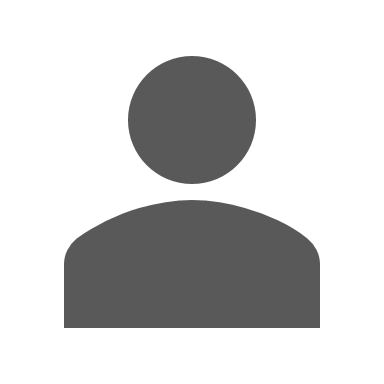 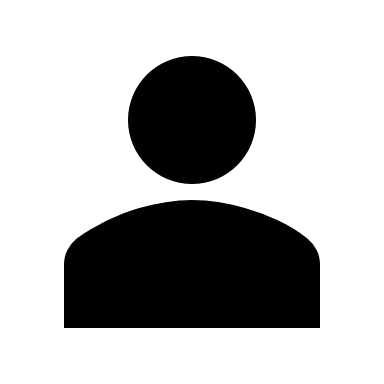 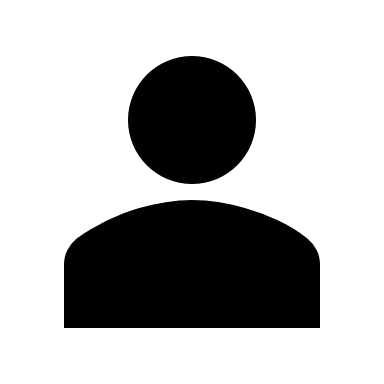 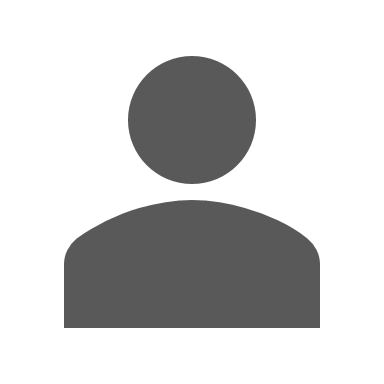 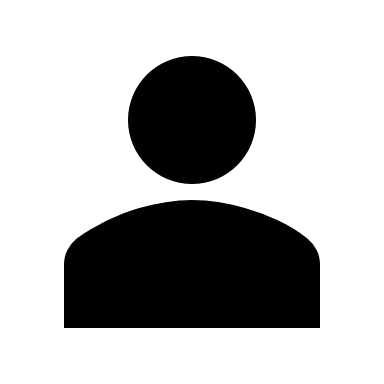 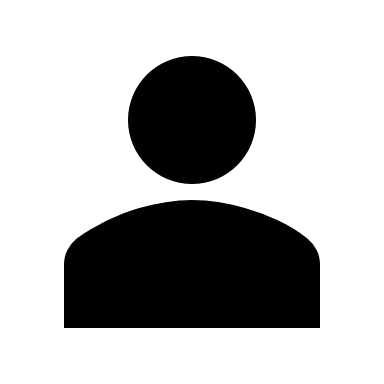 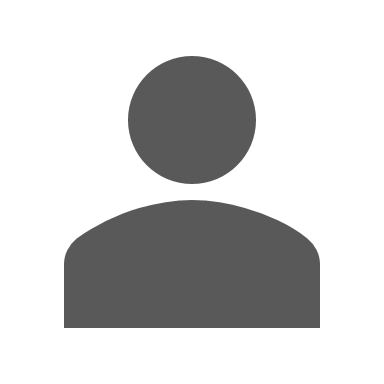 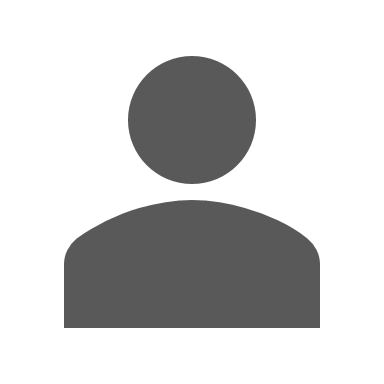 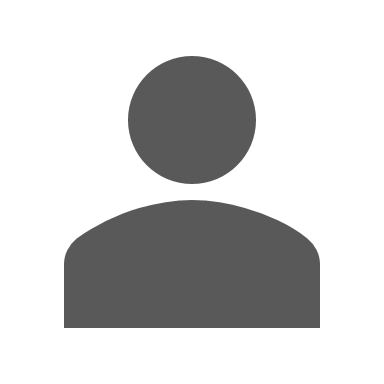 Cadre axé sur le client
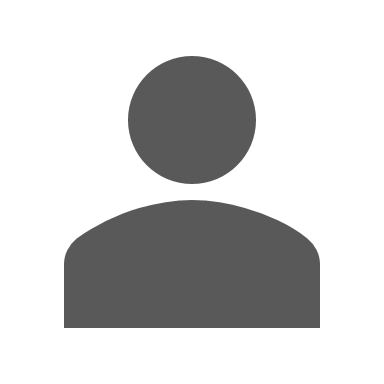 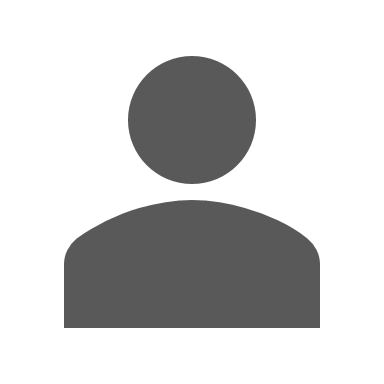 Champion exécutif 
avec supervision de l'espace du problème
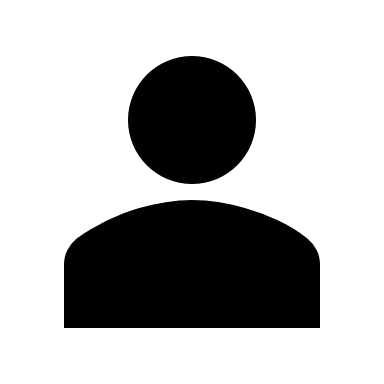 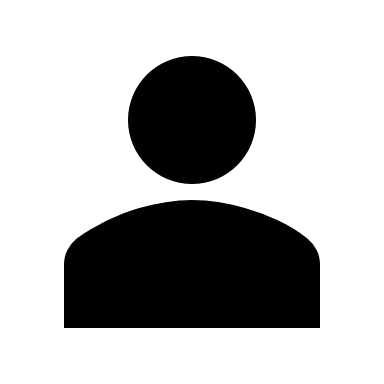 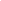 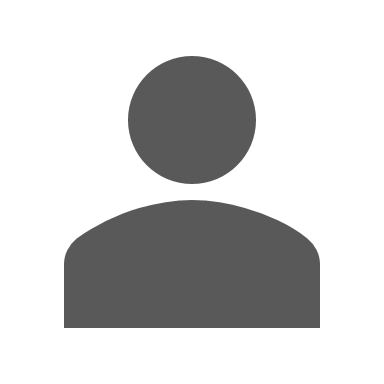 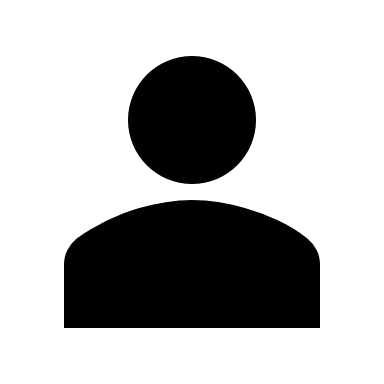 Accélérateur de département, Innovation ou Transformation Hubs et laboratoires
Partenaires ministériels
(Sécurité, Politiques, Communications ou d’autres types d’expertise)
Équipe de produit
3 à 10 personnes qui peuvent travailler ensemble pour résoudre le problème spécifique
Autre acteur exécutif
Accelerator Learner & Cohort Experience Roadmap
Post Engagement of self-paced courses includes:
(Self-paced) The Design Process
Introduction to self-paced learning
Teams are recommended to take all courses in line or before the workshop learning.  If awareness of design methods are already achieved, then a review of the self-paced courses are recommended.
CSPS ACC Assessment of readiness for next intake session if desired
Engagement and outreach of community partners
Introduction to Product Management, Introduction to Agile, Introduction to HCD
AFTER COHORTS
NEW TEAM BASED COHORT STARTS
Prototyping and Testing DDN249
Design Research DDN244
Qualitative Data Synthesis DDN245
COHORTS START
Understanding the Problem DDN237
Ideation and Conceptualization DDN 246
INTAKE REVIEW
TEAM BASED COHORT PROGRAM
RELATED EVENTS
Ongoing Engagement
Assess
Self-Paced Courses
Intake and Onboarding
Cohort Program: workshops + meet ups
1
2
3
1
Deliver – Prototype & Testing
Discover – User Research
Discover- Problem Framing
Define –Data Synthesis
Self-Assessment & Intake Forms completed.
Ongoing Engagement with team-based cohort program includes:
Product management
User Research techniques and interviews
Learning design tools (journey mapping & personas)
What is a prototype?
Pitch deck demo, (links to business case)
Tech review and final run through,  
Final edits,
Potential learners 
Re-engaged
Understanding the problem
Problem Framing Exercises
Qual/Quant, concepts, activity
Accelerator reviews for team-based learning program.
Iterate
Refresh of The Design Process via online article review, 
Housekeeping
Product management principles will be shared throughout the program.
Scalability and repeatability will be created.
Understanding how teams are using what they learned, 
Understanding benefit to team and departments.
Did they implement?
Opportunities to participate in online community discussions and participate in future CSPS events.
Opportunities for learning through coaching, mentoring and peer learning.
Opportunities for sharing of other educational items such as communities of practices and outside CSPS events for design solution finding methodologies
Previous teams and who have expressed an interest in the cohort are reengaged to invite to intake/onboard.
Develop - 
Ideation & Conceptualization
Demo Day
Presentations
Ideation Refined
Programming
1
2
7
6
3
4
5
Each month of programming includes:
Workshops to apply learnings (virtual)
Cohort Meetups (virtual)
Design speaker series on theme of the month
Asynchronous work
Additional coaching / mentoring (as needed)
Working as a product team Speaker Series - TBA
Prototyping Speaker Series –TBA
How to Present a Demo Speaker Series –TBA
Design Research Speaker Series –TBA
Service Design Speaker Series  - TBA
Ideation Speaker Series –TBA
Product Discovery Speaker Series –TBA
Feuille de route de l'expérience de cohorte et des apprenants de l'Accélérateur du numérique de l'EFPC
Le processus de conception (auto-formation)
Évaluation des candidatures
Le post-engagement pour les cours à rythme libre comprend:
Il est recommandé aux équipes de suivre tous les cours en ligne ou avant l'apprentissage en atelier. Si la connaissance des méthodes de conception est déjà acquise, il est recommandé de revoir les cours d'autoformation.
Introduction à la gestion de produits, Introduction à la méthode Agile, Introduction au design centré sur la personne
Évaluation par l'accélérateur numérique EFPC de l'état de préparation pour la prochaine session d'admission si vous le souhaitez
Mobilisation et sensibilisation des partenaires communautaires
DÉBUT DE NOUVELLES COHORTES FORM.ES D’ÉQUIPES
Conception de la recherche DDN244
APRÈS LES COHORTES
Prototypage et test DDN249
Synthèse des données qualitatives DDN245
DÉBUT DE LA COHORTE
Idéation et conceptualisation DDN 246
Problèmes DDN237
ACCUEIL ET ÉVALUATION
PROGRAMME DE COHORTE EN ÉQUIPE
ÉVÉNEMENTS CONNEXES
Engagement continu
Évaluer
Cours à rythme libre
Accueil et intégration
Programme de cohorte : ateliers et rencontres
1
2
3
1
Deliver – Prototype & Testing
Discover – User Research
Discover- Problem Framing
Formulaires d'auto-évaluation et d'admission remplis
Define –Data Synthesis
L'engagement continu envers le programme de cohorte formé d'équipes comprend :
Gestion des produits
Qu'est-ce qu'un prototype ? Démo du pitch deck, (liens vers l'analyse de rentabilisation) Revue technique et essai final, Modifications finales,
Techniques de recherche d'utilisateurs et entretiens
Outils de conception d'apprentissage (cartographie de parcours et personas)
Apprenants potentiels recrutés à nouveau
Les candidats sont évalués afin de déterminer s'ils sont prêts pour le programme d'apprentissage en équipe.
Comprendre le problème Exercices de cadrage des problèmes
Qual/Quant, concepts, activité
Raffinement
Actualisation du processus de conception via une revue d'articles en ligne, 
Règles d'engagement
Les principes de gestion des produits seront partagés tout au long du programme.
L'évolutivité et la répétabilité seront créées.
Comprendre comment les équipes utilisent ce qu'elles ont appris, 
Comprendre les avantages pour l'équipe et les départements.
 Ont-ils mis en œuvre ? 
Possibilités de participer à des discussions communautaires en ligne et de participer à de futurs événements de l'OPCS. Possibilités d'apprentissage grâce au coaching, au mentorat et à l'apprentissage par les pairs. 
Opportunités de partage d'autres éléments éducatifs tels que les communautés de pratiques et les événements extérieurs à l'EFPC pour les méthodologies de recherche de solutions de conception
Les équipes qui ont déjà manifesté leur intérêt pour la cohorte sont relancées pour participer à l'accueil et à l'intégration.
Develop - 
Ideation & Conceptualization
Journée démo
Idéation raffinée
Présentations
Programmation
1
2
7
6
3
4
5
Le programme comprend chaque mois : 
Ateliers de mise en pratique de l'apprentissage (virtuels)
Réunions de cohortes (virtuelles)
Série de conférences sur le thème du mois
Travail asynchrone
Coaching ou mentorat supplémentaire (au besoin)
Série de conférences sur le travail d’equipe
 (à confirmer)
Série de conférences sur le prototypage (à confirmer)
Série de conférences sur la presentation d’une demonstration (à confirmer)
Série de conférences sur la recherche pour la conception (à confirmer)
Série de conférences sur la conception
 (à confirmer)
Série de conférences sur l’ideation (à confirmer)
Série de conférences sur la découverte de produits (à confirmer)
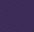 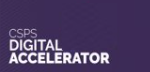 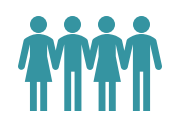 Where to begin?Build your teamStart with people and teams who are already working to make things better. Who are the pioneers and change makers in your organization?Select a problemFind an issue that is a source of frustration in your organization. Where can you work to fix what is broken?
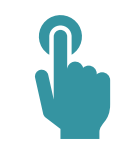 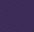 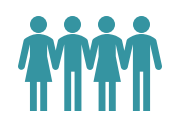 Par où commencer?Constitution de votre équipeFormez une équipe à partir de personnes et équipes qui travaillent déjà à améliorer les choses. Qui sont les pionniers et initiateurs de changements dans votre organisation?  Sélection d'un problèmeTrouvez un enjeu qui se présente comme source de frustration dans l'organisation. Considérer comment réparer ce qui ne fonctionne pas.
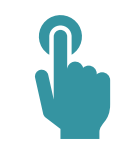 13
Reach out for more info!
Irene-Ann LaCroix
Program Lead
CSPS Digital Accelerator
Irene-ann.lacroix@csps-efpc.gc.ca
Natasha Cote-Khan
User Experience (UX) Design Specialist
CSPS Digital Accelerator 
natasha.cote-khan@csps-efpc.gc.ca
General mailbox: accelerator-accelerateur@csps-efpc.gc.ca
Communiquer avec nous pour plus d'info!
Natasha Cote-Khan
Spécialiste en conception d’expérience utilisateur (UX),
Accélérateur du numérique de l'ÉFPC
natasha.cote-khan@csps-efpc.gc.ca
Irene-Ann LaCroix
Chef de programme
Accélérateur du numérique de l'ÉFPC 
Irene-ann.lacroix@csps-efpc.gc.ca
Messagerie générale: accelerator-accelerateur@csps-efpc.gc.ca
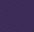 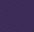 Annex
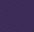 Annexe
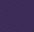 What problems are right for the Accelerator?
An actual problem – process, service, issue or challenge – to be improved
Doesn’t have an obvious, simple solution
Has room for exploration, space to pivot and flexible timelines
Has a team that will continue to work on a solution once the accelerator ends
Be related to the core work of your organization – internal or external
Has a business owner open to solution ideas that go beyond the usual
Has usable (and accessible) data to inform exploration and solutions
Has the potential to change how people think about and do work
Has organizational support and buy-in
Has access to users to co-design, explore and gather insights from
Can be explored and shared publicly with a team who can work in the open
Has a manageable scope
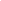 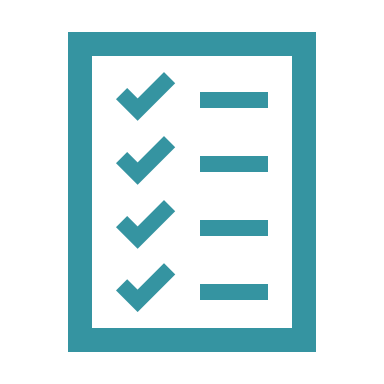 14
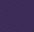 Des "bons" problèmes pour l’Accélérateur
Les problèmes concrets (un processus, un service, un enjeu ou un défi) à améliorer
Ceux pour lesquels il n’y a pas de solution simple et évidente
Les problèmes qui laissent place à l’exploration, qui permettent l’adaptation et qui sont assortis d’échéances souples
Ceux pour lesquels une équipe continuera à essayer de trouver une solution après la fin de l’Accélérateur
Les problèmes liés au travail principal de l’organisation, interne ou externe
Ceux qui disposent d’un propriétaire fonctionnel ouvert aux idées de solutions qui sortent de l’ordinaire
Les problèmes pour lesquels il existe des données utilisables (et accessibles) visant à orienter l’exploration et les solutions
Ceux qui pourraient changer la façon dont les gens conçoivent et effectuent leur travail
Les problèmes qui bénéficient du soutien et de la participation de l’organisation
Ceux qui sont liés à des utilisateurs auprès de qui la conception conjointe, l’exploration et l’obtention d’avis sont possibles
Les problèmes qui peuvent être explorés et diffusés, et dont les membres de l’équipe peuvent travailler ouvertement
Ceux dont la portée est gérable
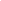 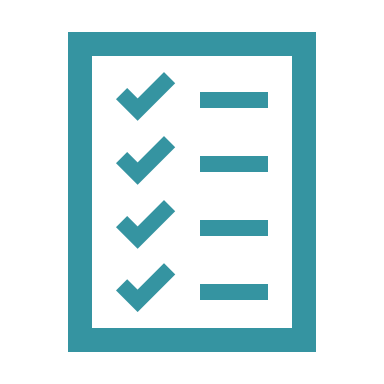 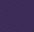 What problems are not right?
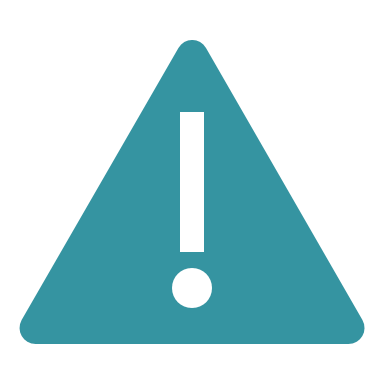 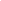 A pre-determined solution​
A large-scale complex problem with many dependent pieces​
A pre-existing project with fixed timelines and requirements​
A team that will not continue working on their solution post-accelerator​
No access to users to collaborate with or be informed by​
Is classified and/or cannot be shared openly with other teams or the broader public service​
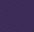 Quels problèmes ne sont "pas bons"?
Les problèmes qui ont une solution prédéterminée
Les problèmes complexes et d’envergure qui comptent de nombreux éléments dépendants
Les projets préexistants assortis d’échéanciers et d’exigences fixes
Les équipes qui ne continueront pas à travailler sur une solution après la fin de l’Accélérateur
Les projets pour lesquels il n’y a pas d’utilisateurs avec qui collaborer ou de qui obtenir des renseignements
​Les problèmes classifiés ou qui ne peuvent pas être diffusés aux autres équipes ou à l’ensemble de la fonction publique
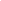 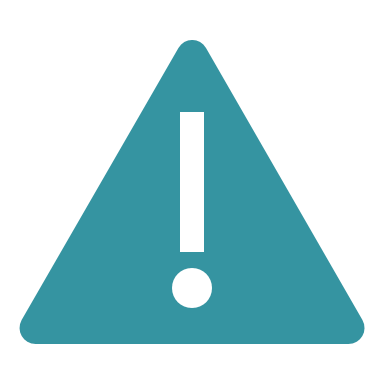